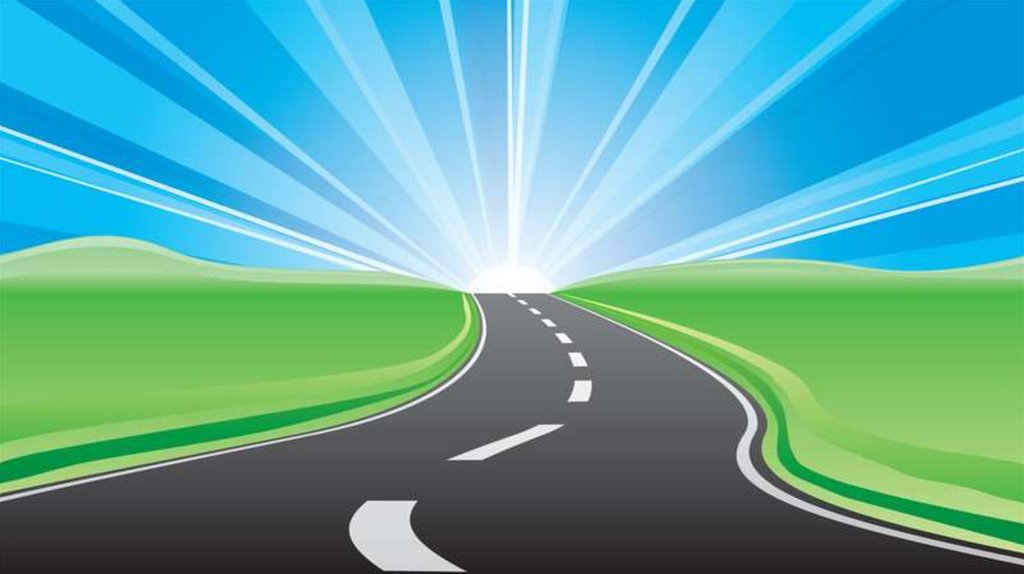 Интерактивный проект 
«Мы идем в банк»
Заславская Анастасия Сергеевна
обучающаяся   6 Д  класса 
МБОУ СОШ №6 г. Георгиевска
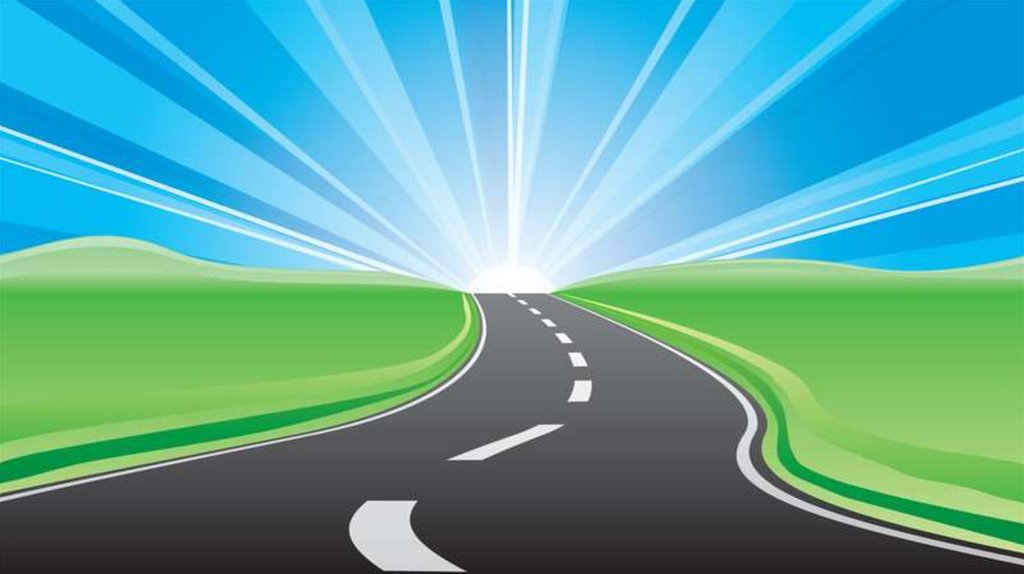 РосСельхоз банк
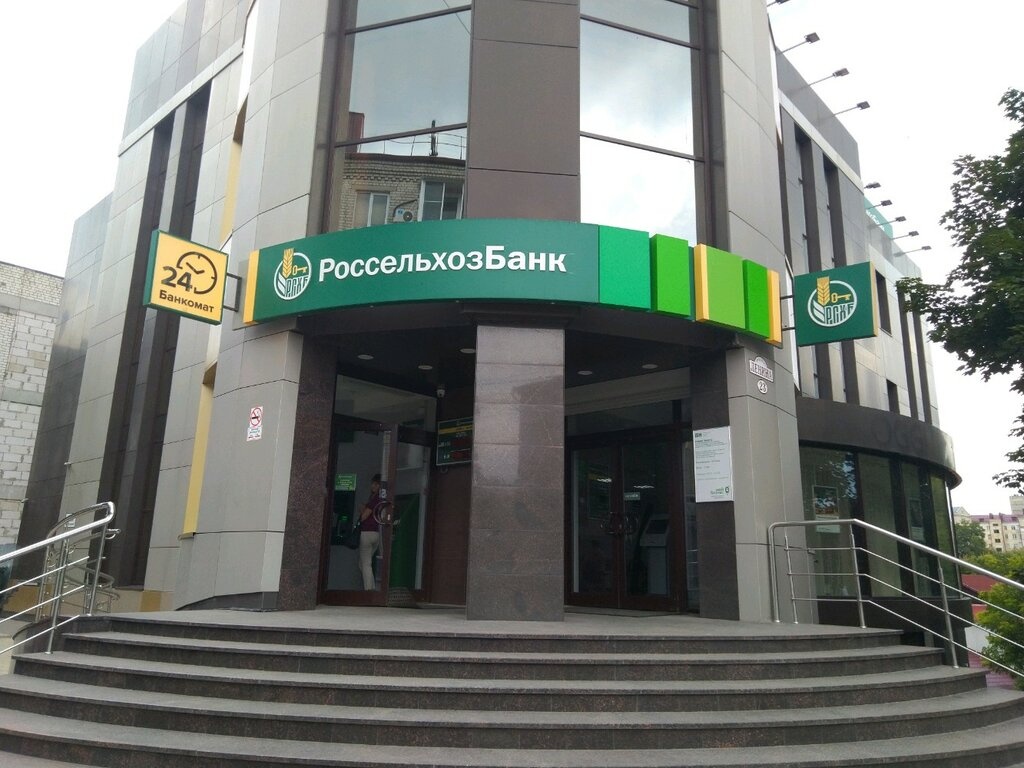 Адрес: ул.Калинина 134
Режим работы: 
с9:00 – до 18:00
Фото банка
Тел.: 
8 (800) 100-01-00
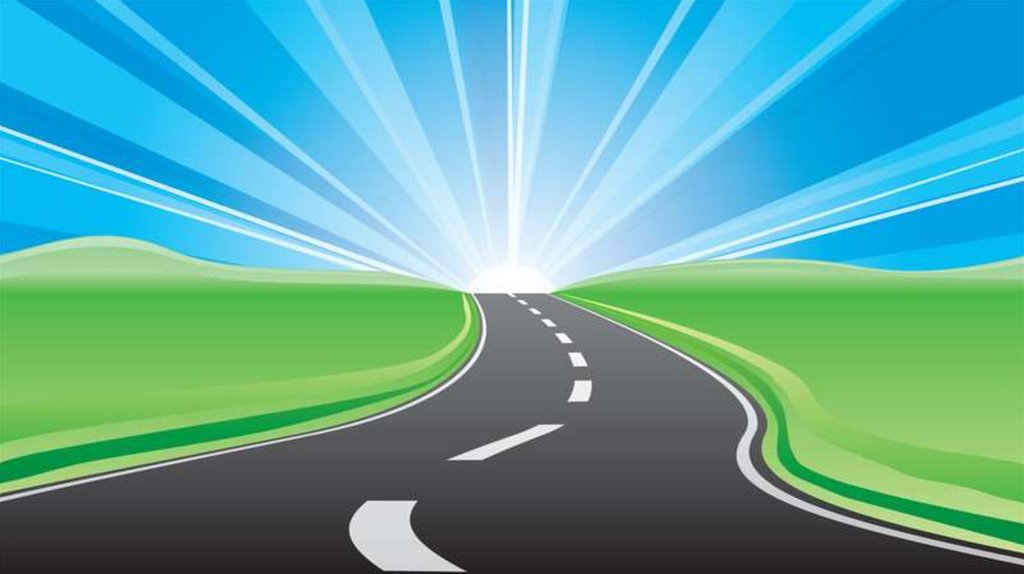 Услуги, предоставляемые банком:
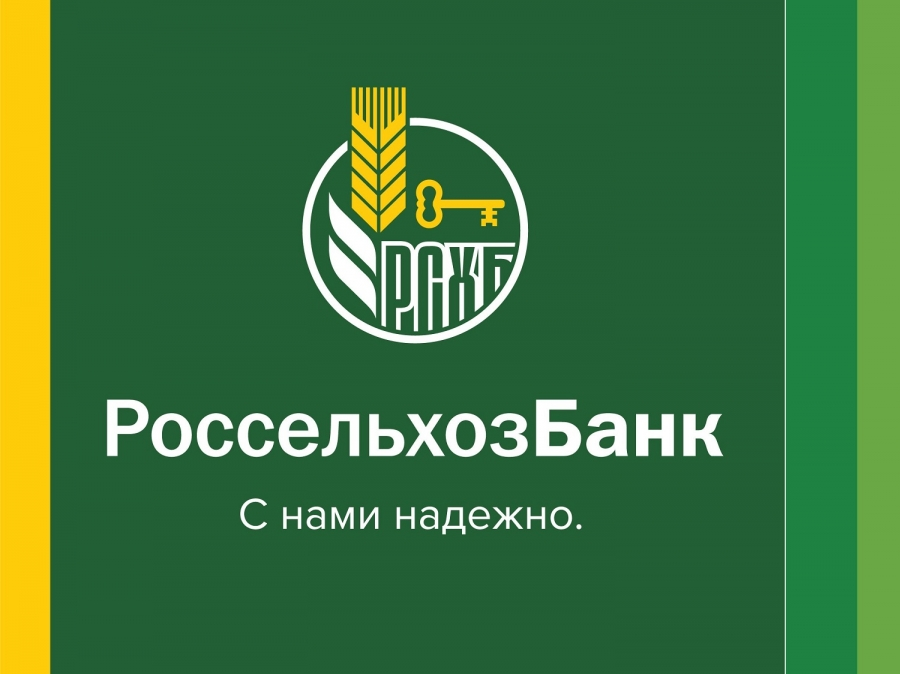 1
2
3
Кредиты
Карты выпуск
Вклад открыть
Любое изображение по теме проекта.
(Рамку можно удалить)
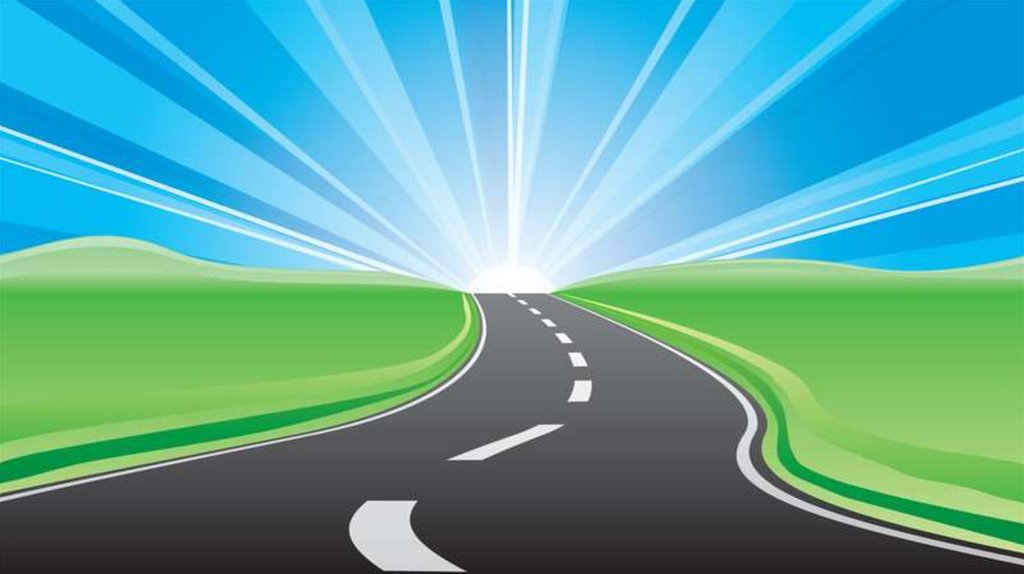 Путь пешком
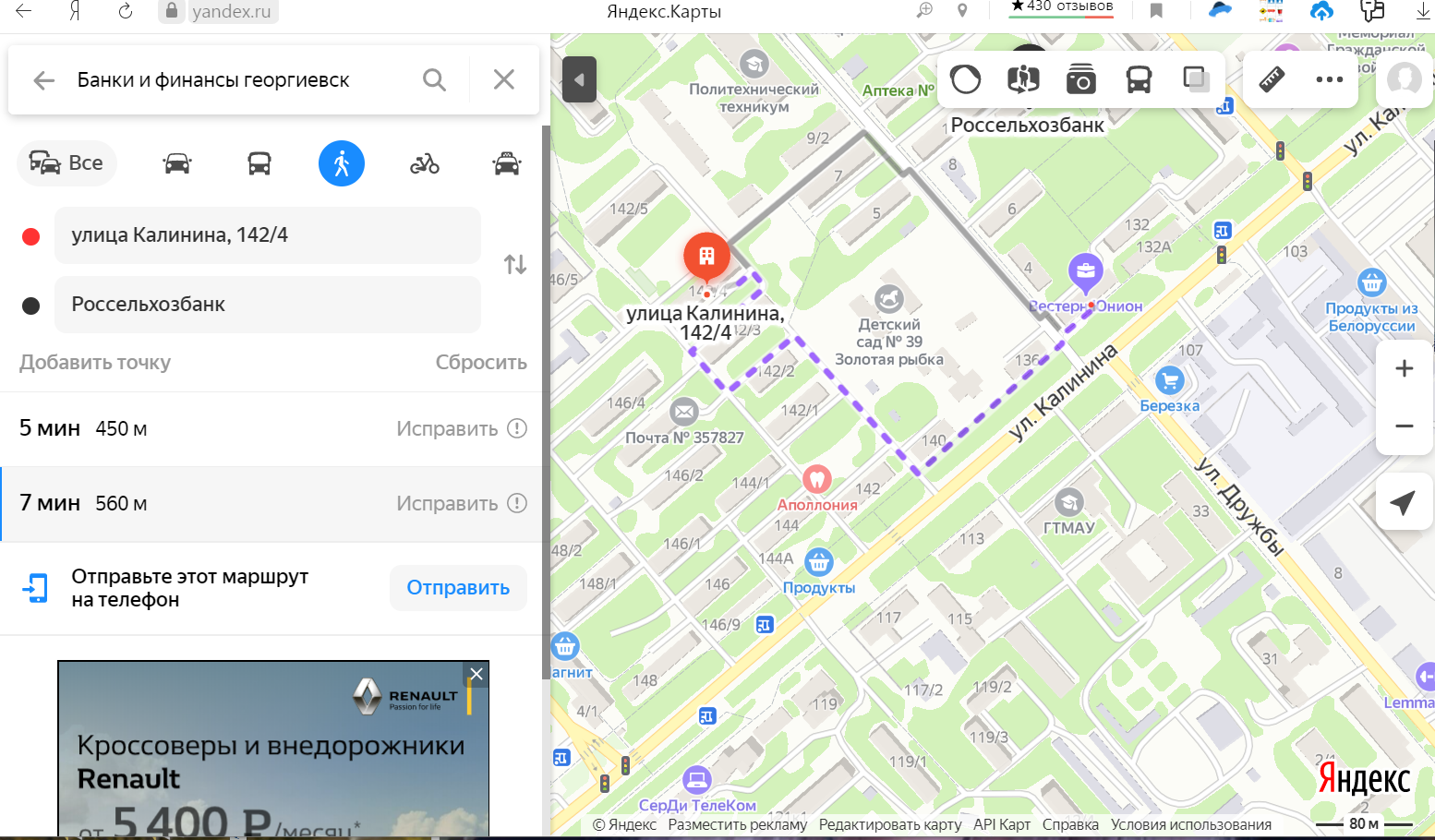 Фото проложенного маршрута пешком
(при отсутствии удалить слайд)
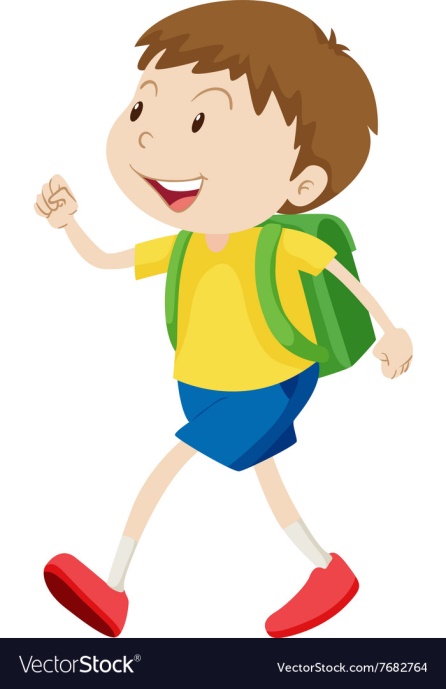 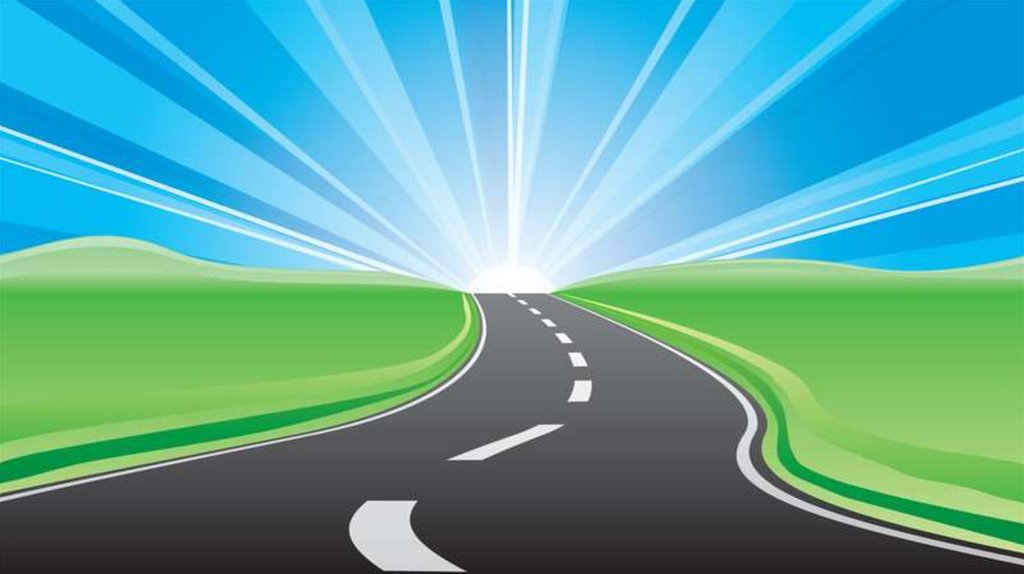 Путь на автомобиле
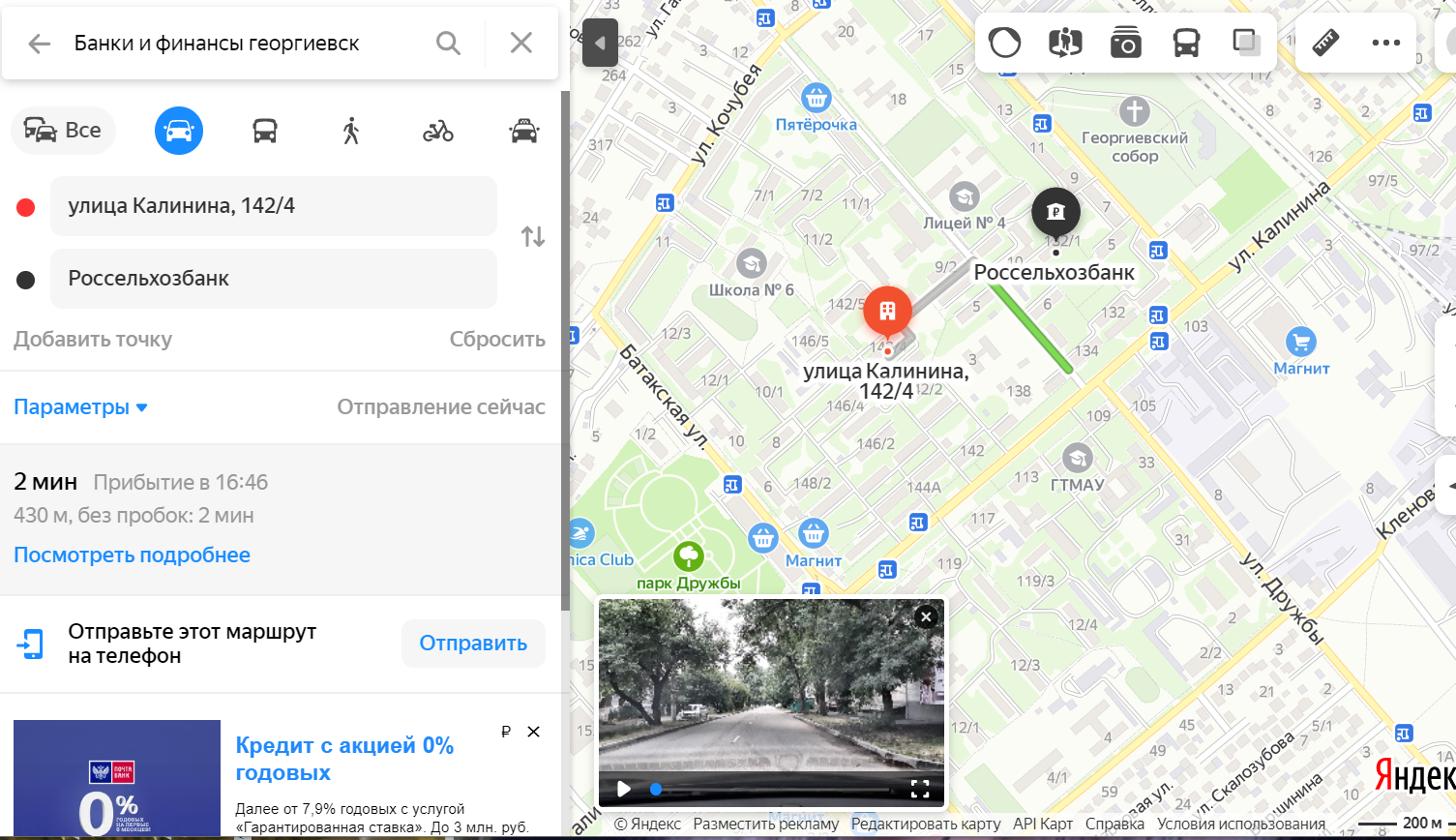 Фото проложенного маршрута на автомобиле
(при отсутствии удалить слайд)
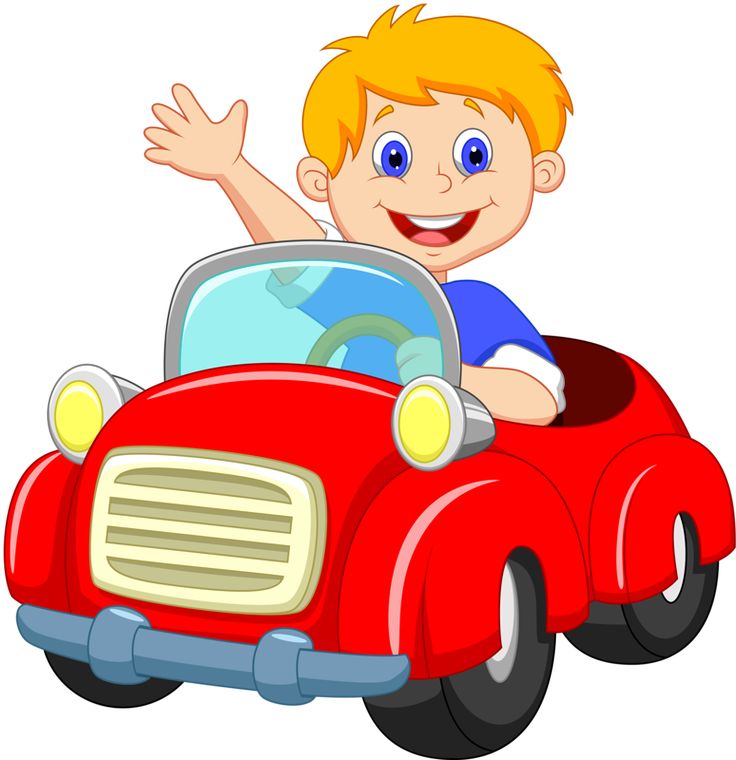